গণিত ক্লাসে সবাইকে স্বাগতম
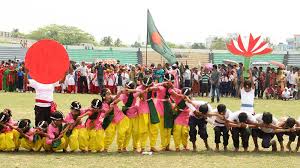 কেমন আছো তোমরা?
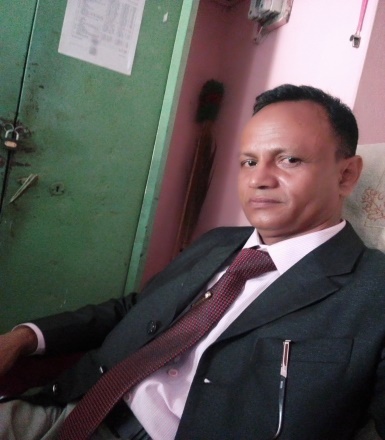 পরিচিতি
শ্রেণি : ৭ম
সময় : ৪৫ মিনিট
বিষয় :  গণিত
 পাঠ : তথ্য ও উপাত্ত
আব্দুল ওয়াহেদ
সহকারি প্রধান শিক্ষক 
নবাবগঞ্জ সরকারি বহুমূখী 
পাইলট উচ্চ বিদ্যালয়,নবাবগঞ্জ,দিনাজপুর।
E-mail : aw075681@gmail,com, মোবাঃ০১৭২৪৫৪৫২৫৮।
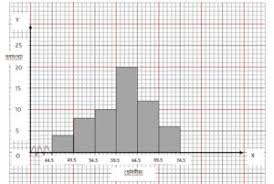 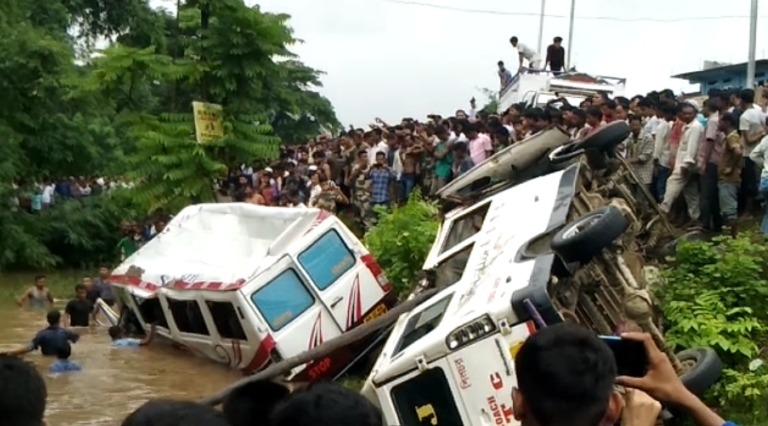 Road accident,Kills 3,injures30.
আয়তলেখ
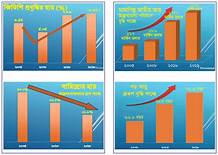 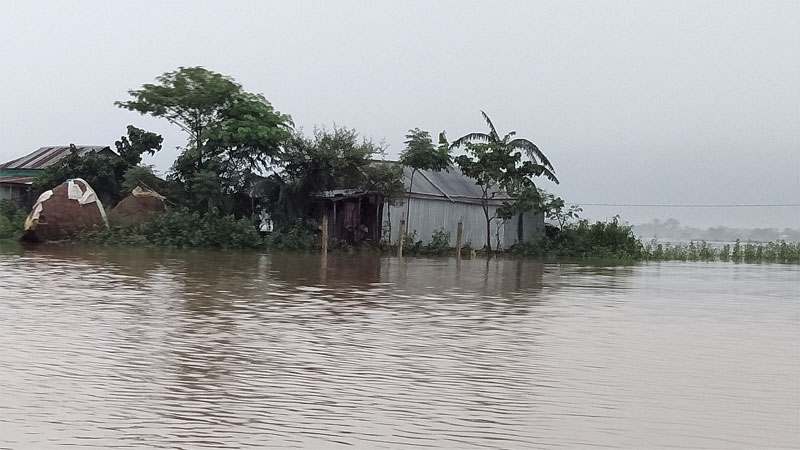 ছবি ও চিত্র দেখে কী বোঝা যায়? 
পরিসংখ্যান,তথ্য-উপাত্ত
ধন্যবাদ
আজকের পাঠ
অধ্যায়-১১
পরিসংখ্যানের তথ্য ও উপাত্ত
শিখনফল
এই পাঠ শেষে শিক্ষার্থীরা---
গণসংখ্যা সারণি কী তা ব্যাখ্যা করতে পারবে।
অবিন্যস্ত উপাত্ত বিন্যস্ত আকারে প্রকাশ করতে পারবে।
আয়তলেখ হতে প্রচুরক নির্ণয় করতে পারবে।
উপস্থাপন
তথ্য ও উপাত্ত সমূহের সংখ্যাসূচক মানই পরিসংখ্যান।

পরিসংখ্যানের উপাত্তসমূহ সংগ্রহের দিক থেকে দুই প্রকার
প্রাথমিক বা প্রত্যক্ষ
মাধ্যমিক বা পরোক্ষ
তথ্য ও উপাত্ত সমূহ দুই ধরণের-
অবিন্যস্ত
বিন্যস্ত
তথ্যগুলো লিখে নাও।
মনযোগ সহকারে লক্ষ কর;
(১)  ৬, ৩, ৯, ৫, ৪, ৭, ২, ৮, ৫ এর মধ্যক নির্ণয়
মানের ক্রমানুসারে সাজালে-
৬
৭
৫
৯
৩
৪
৫
৮
২
১১, ৬, ৩, ৯, ৫, ৪, ৭, ২, ৮, ৫ এর মধ্যক নির্ণয়
মানের ক্রমানুসারে সাজালে-
২
৩
৪
৫
৬
৫
৭
৯
৮
১১
(৩)কোনো উপাত্তে যে সংখ্যাটি সবচেয়ে
 বেশি বার থাকে সেটিই প্রচুরক।
একক কাজ
১৯,৭,১৪,২৫,১১,১০,১৫,১৮ সংখ্যাগুলোর 
গড়,মধ্যক ও প্রচুরক নির্ণয় কর।
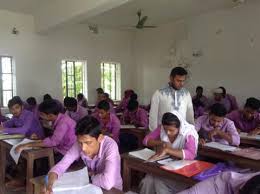 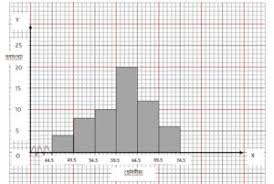 আয়তলেখঃ
গণসংখ্যা নিবেশনের একটি লেখচিত্র
 হচ্ছে আয়তলেখ।ছক কাগজে ক্ষুদ্রতম
 বর্গের সুবিধামত মান ধরে X- অক্ষ বরাবর
শ্রেণিব্যাপ্তি এবংY- অক্ষ বরাবর গণসংখ্যা 
নিয়ে এটি আঁকতে হয়। ভাংগা চিহ্ন 
দ্বারা আগের ঘরগুলো বিদ্যমান বোঝানো 
হয়। বিচ্ছিন্ন শ্রেণিব্যাপ্তিকে অবিচ্ছিন্ন করতে হয়।
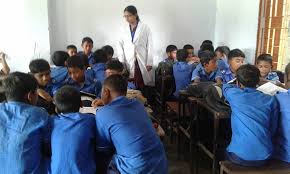 ৩০ জন শিক্ষার্থীর ইংরেজিতে প্রাপ্ত নম্বর নিম্নরুপ;
৪০,৪৫,৪২,৪২,৪৫,৫০,৫০,৫৬,৫০,৪৫,৪২,৪০,৪৩,৪৭,৪৩,৫০
৪৬,৪৫,৪২,৪৩,৪৪,৫২,৪৪,৪৫,৪০,৪৫,৪০,৪৪,৫০,৪০।
ক.  মানের ক্রমানুসা সাজাও।                          ২
খ.  উপাত্তের গণসংখ্যা সারণি তৈরি কর।        ৪
গ.   উপাত্তের আয়তলেখ অংকন কর।            ৪
ক. সমাধানঃ
উপাত্তগুলো মানের ক্রমানুসারে সাজাল-
৪০,৪০,৪০,৪০,৪০,৪২,৪২,৪২,৪২,৪৩,৪৩,৪৩,৪৪,৪৪,৪৪,
৪৫,৪৫,৪৫,৪৫,৪৫,৪৬,৪৭,৫০,৫০,৫০,৫০,৫০,৫২,৫৫,৫৬।
খ. সমাধানঃ
গণসংখ্যা সারণি নির্ণয়ঃ
গ. সমাধানঃ
আয়তলেখ সারণি
ছক কাগজে ক্ষুদ্রতম এক বর্গ = এক একক ধরে 
X-অক্ষ বরাবর অবিছিন্ন শ্রেণিব্যপ্তি এবং Y-অক্ষ
 বরাবর গণসংখা নিয়ে আয়তলেখ আঁকা হলো। 
০ থেকে ৪০.৫ পযর্ন্ত আগেরঘরগুলো বিদ্যমান 
বুঝানো হয়েছে।
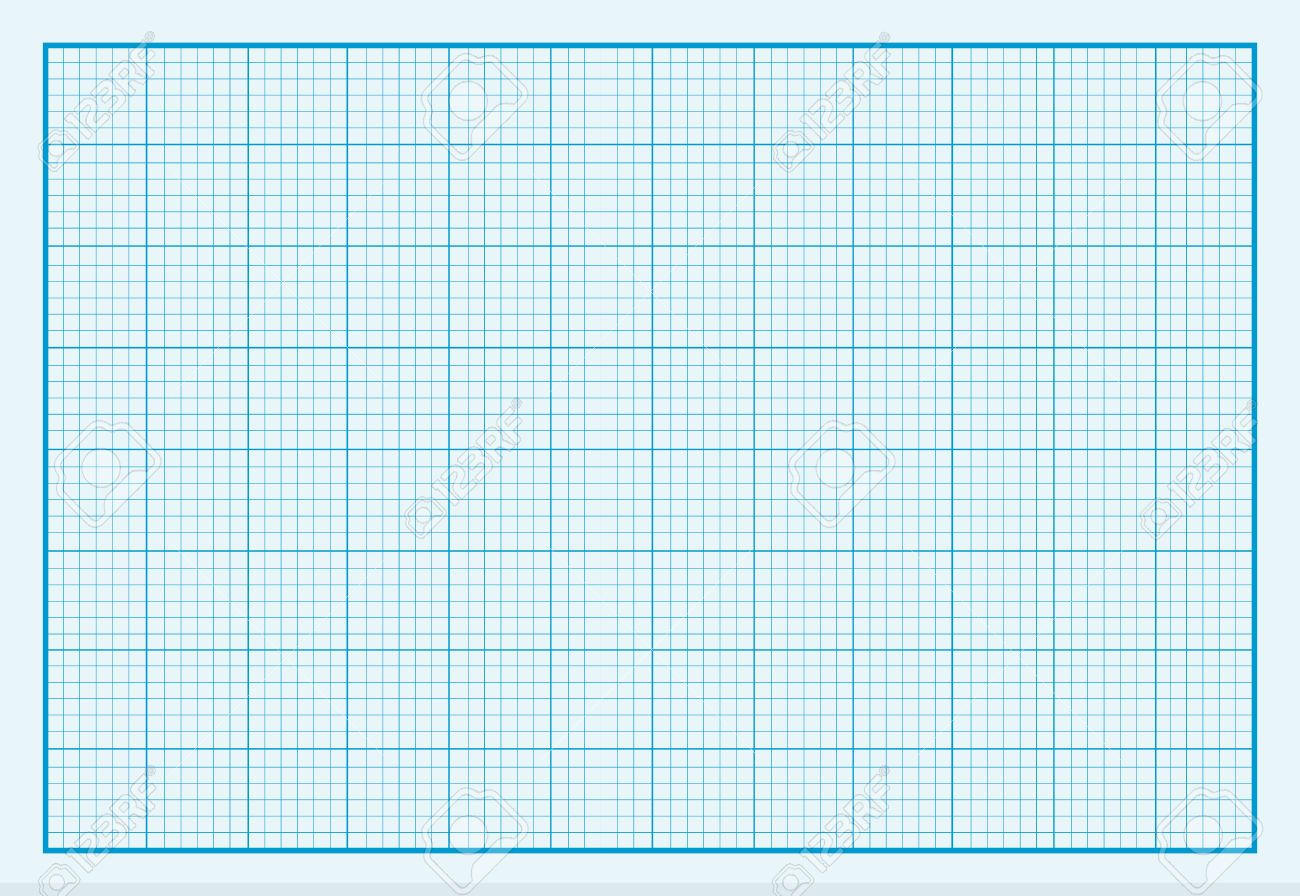 মূল্যায়ন
১) ৯,১০,৩২,৩০,১২,১৭,১৯,২৫ সংখ্যাগুলোর মধ্যক কত?
ক. ১৬
খ. ১৭
গ. ১৮
ঘ. ১৯
২)পরিসর ৫৬এবং শ্রেণিব্যাপ্তি ৫হলে শ্রেণিসংখ্যা কত?
ক.   ৫
খ.  ১১
ঘ.  ১২
গ.  ১১.২
৩)  ৬০-৭০ হলো একটি শ্রেণি ।
            i.  শ্রেণির মধ্যবিন্দু  ৬৫ ।
           ii. সংখ্যাবাচক তথ্যসমূহকে পরিসংখ্যান বলে না।
          iii. শ্রেণির সর্বোচ্চ সংখ্যা ৭০ ।
ক)  iও ii
খ) iiও iii
গ)  iও iii
ঘ)i ,iiওiii
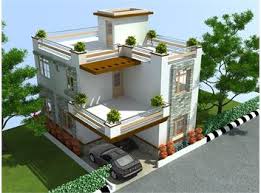 কাজ
সারণির গড়,মধ্যক এবং আয়তলেখ এঁকে আনবে।
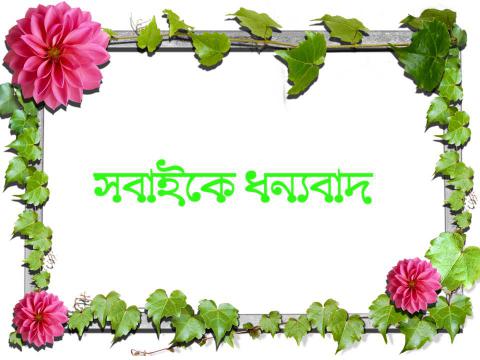 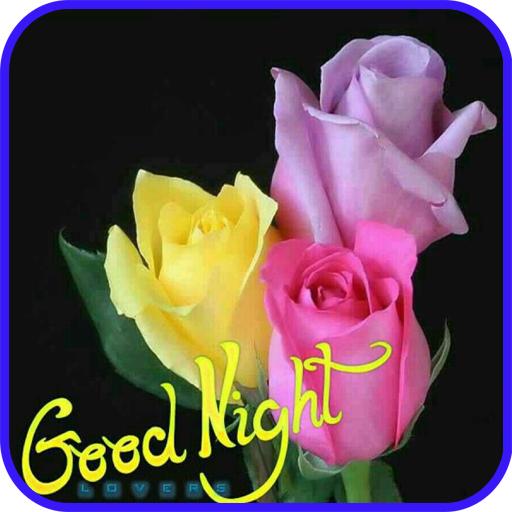 ধন্যবাদ